ЭТО ДОЛЖЕН ЗНАТЬ КАЖДЫЙ РЕБЁНОК!
Знает каждый из детей,Нету правила мудрей:«Правила дорожныеСоблюдать положено!»
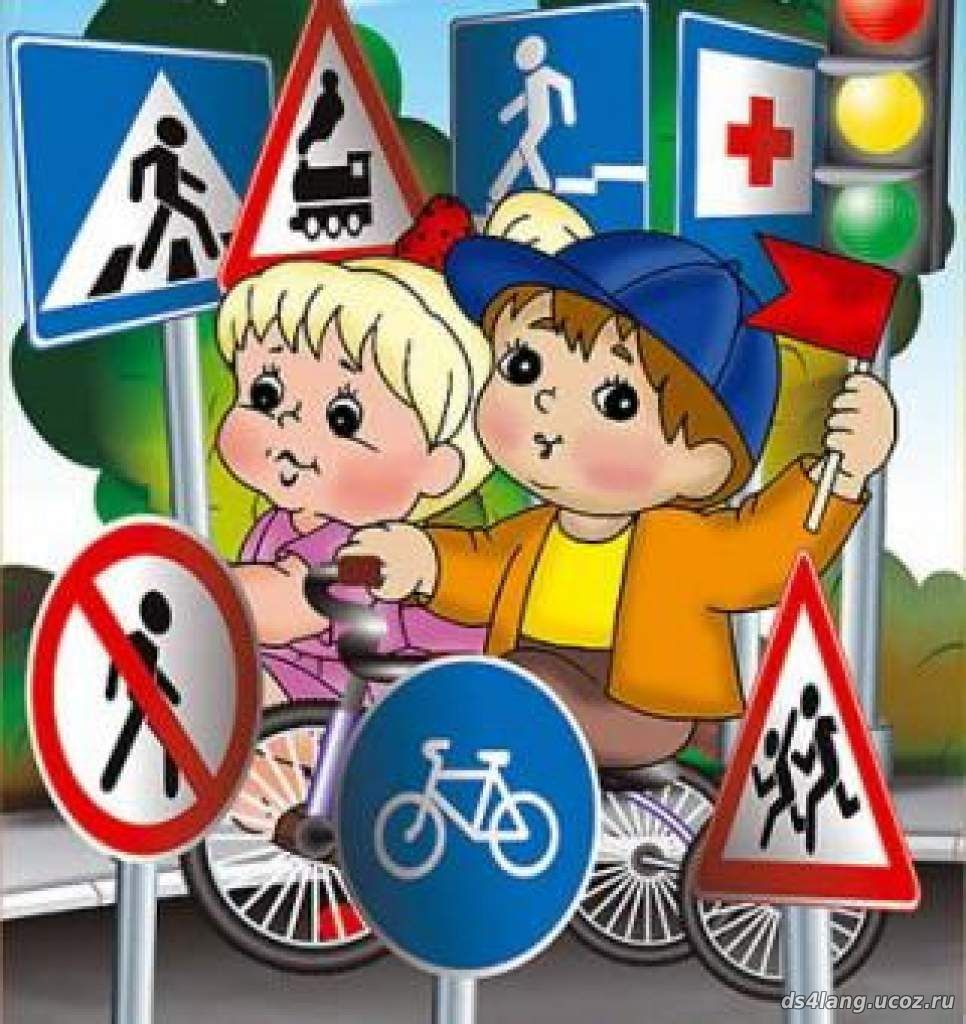 Каждый юный пешеходПешеходный переходИли «зебру» должен знатьИ по ней только шагать.
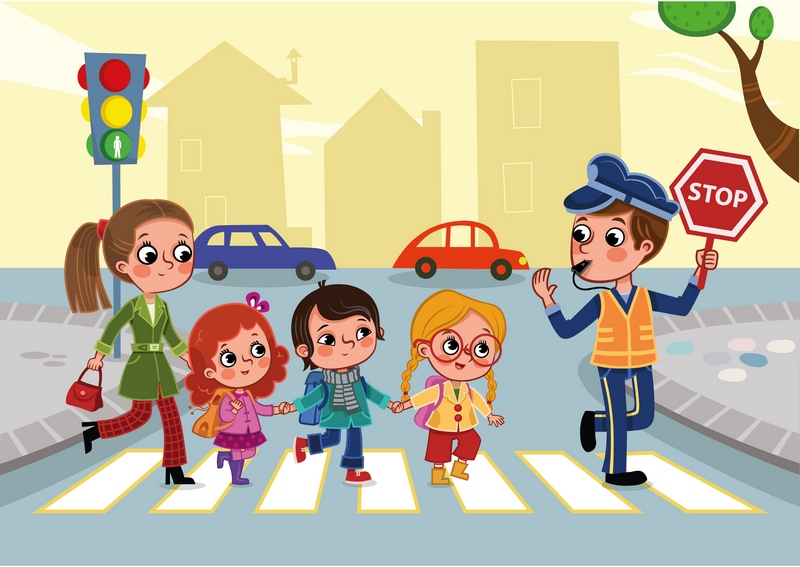 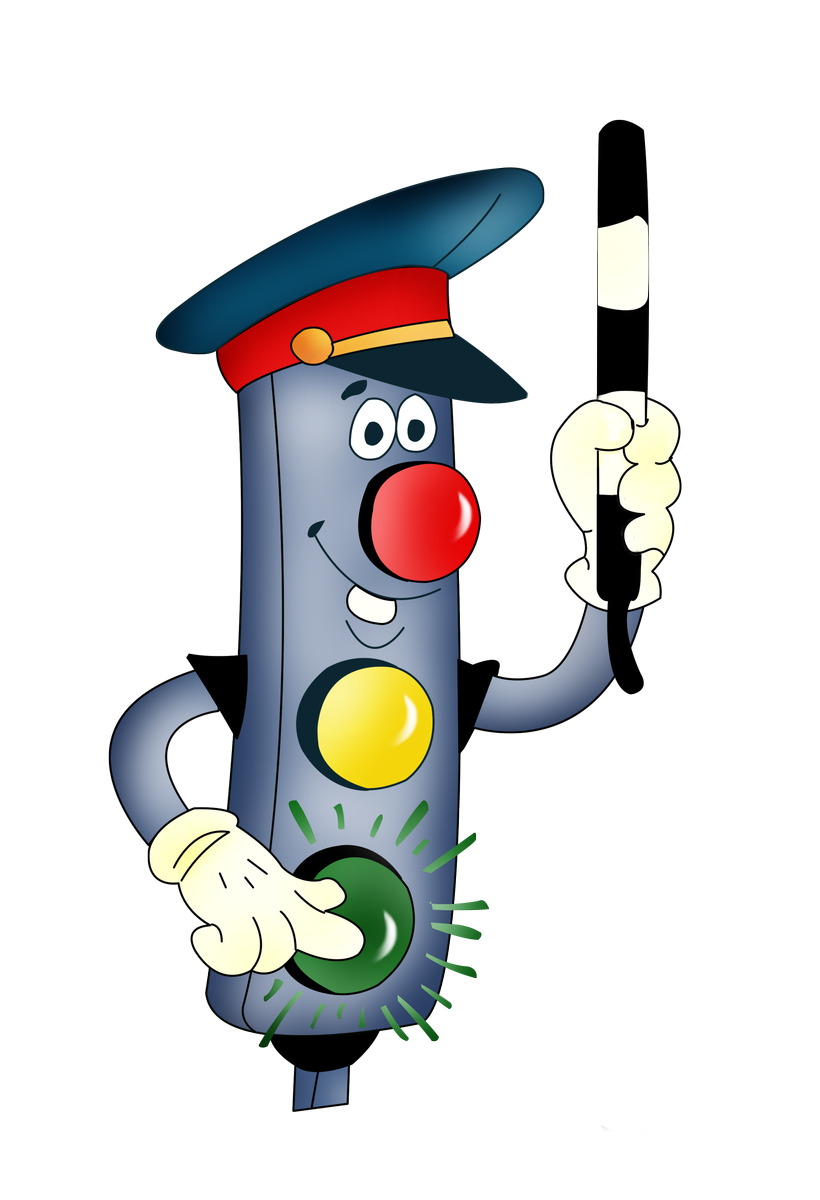 Светофор — дорожный друг-Управляет всем вокруг.Красный свет — грозный вид.Он опасности таит.Если свет горит такой,Значит, как солдатик, стой!Желтый — словно солнышкоТеплое, весеннее.Предлагает подождать,Дарит настроение.А зеленый — не зевайИ вперед смелей шагай!
Есть еще у нас 
помощник-Это наш 
дорожный знак.Он подскажет 
и поможет,Что нам делать 
да и как.
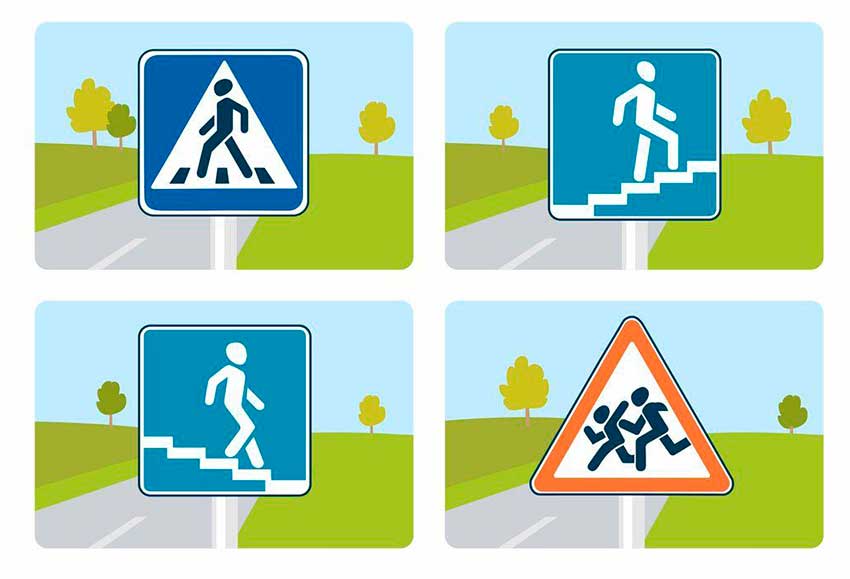 Если знак в каемке красной - Значит — делать так нельзя!Значит — действие опасно!Слушайтесь его, друзья!
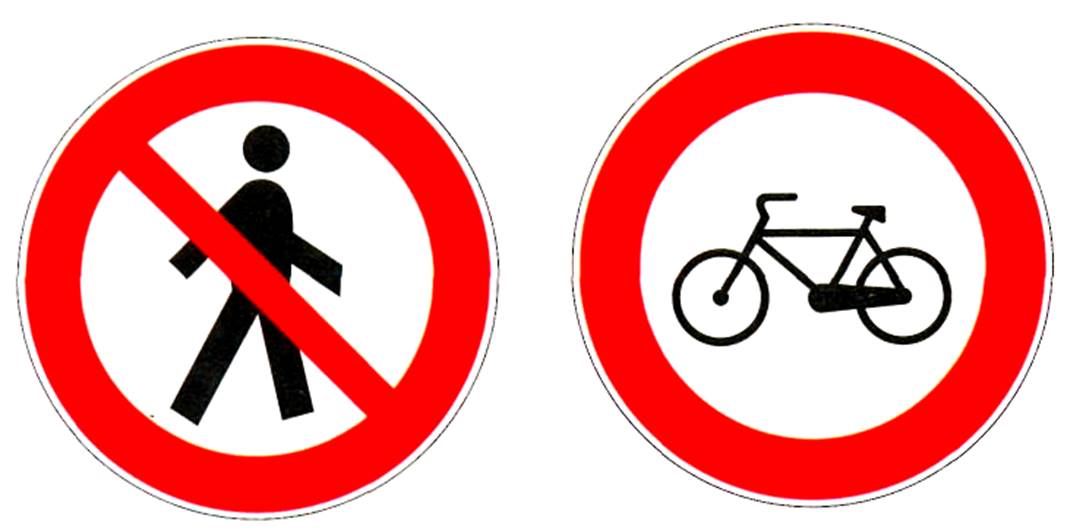 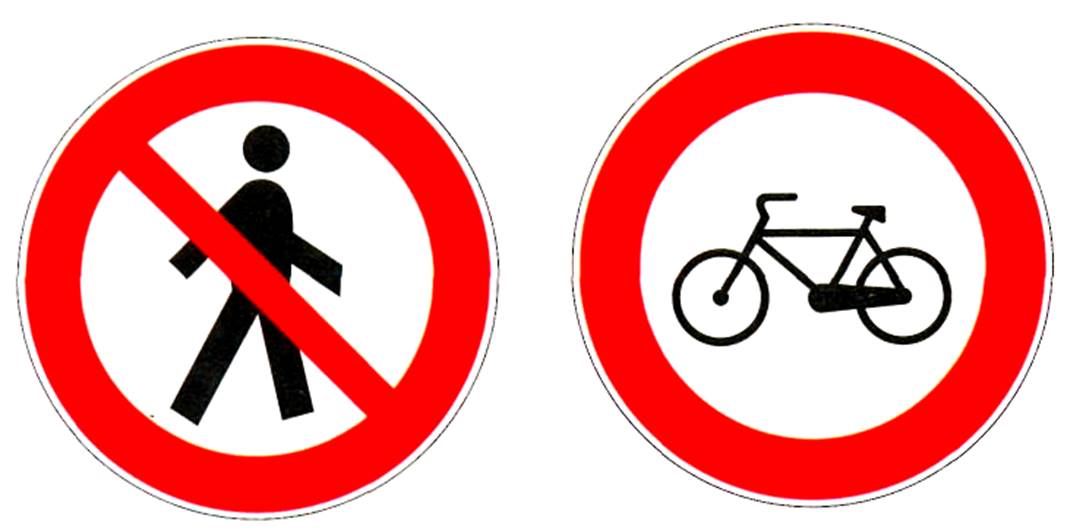 В синей же каемке знакРазрешает делать так.Информацию дает, что и гдеНас с вами ждет!
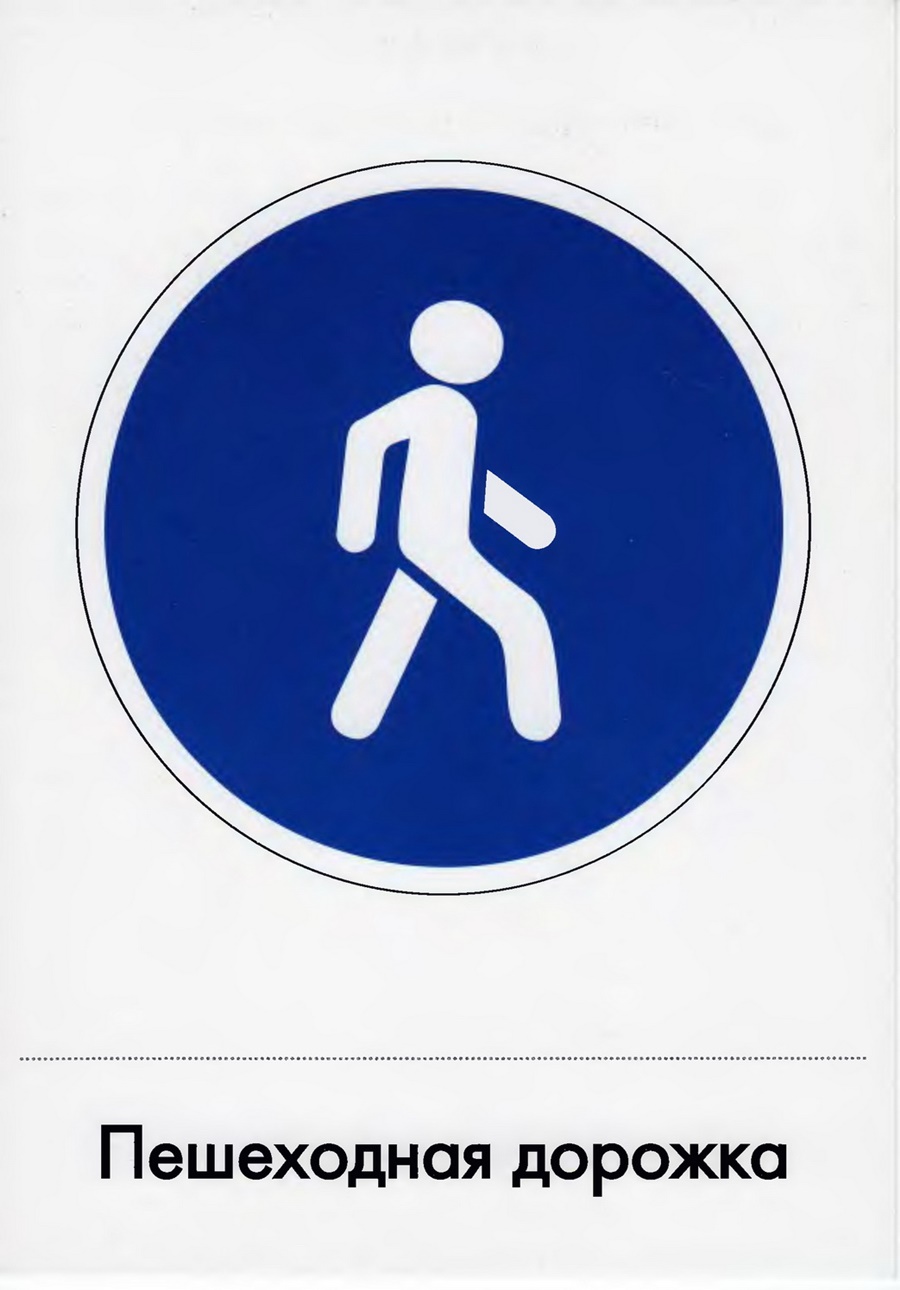 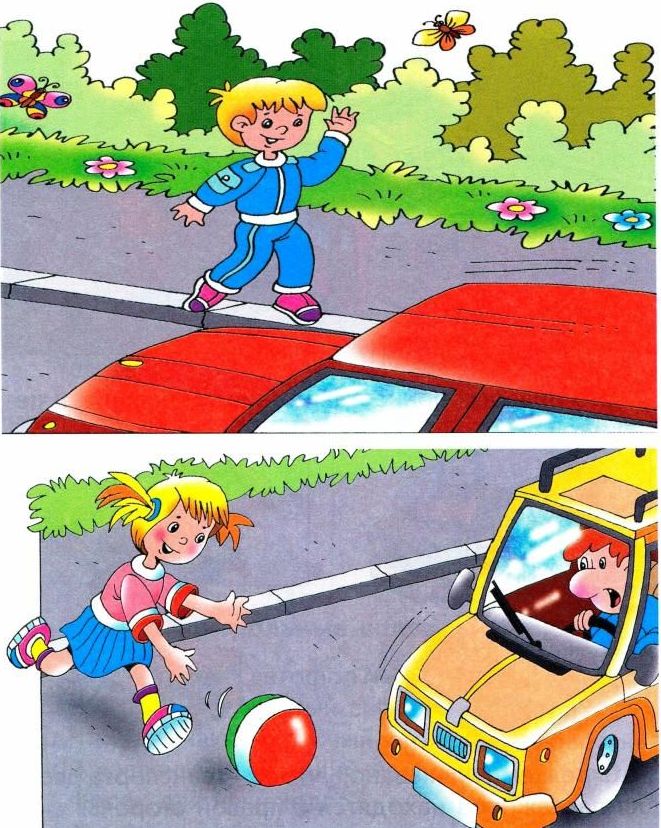 Никогда возле машиныНе перебегай дорогу.Помни, даже супершиныБыстро тормозить не могут!
Если с мамой или с папойВы поедете все вместе,Не забудь, что ты — ребенок,Должен ехать в детском кресле!Должен быть ремнем пристегнутСам и мама с папой тоже!Соблюдать все надо строго!Это, друг, тебе поможет.
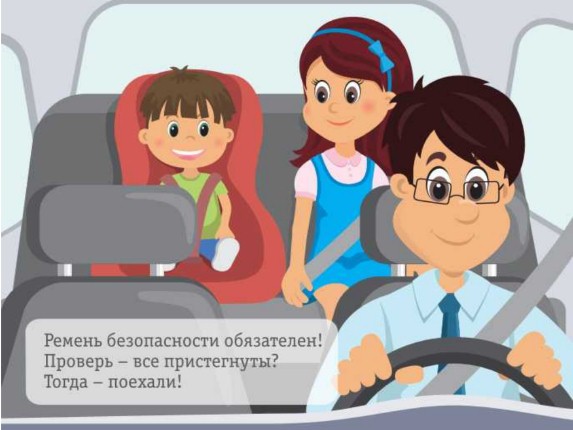 Смотрит за порядком строгоПолицейский — верный страж!Он охранник на дороге,А еще помощник наш!
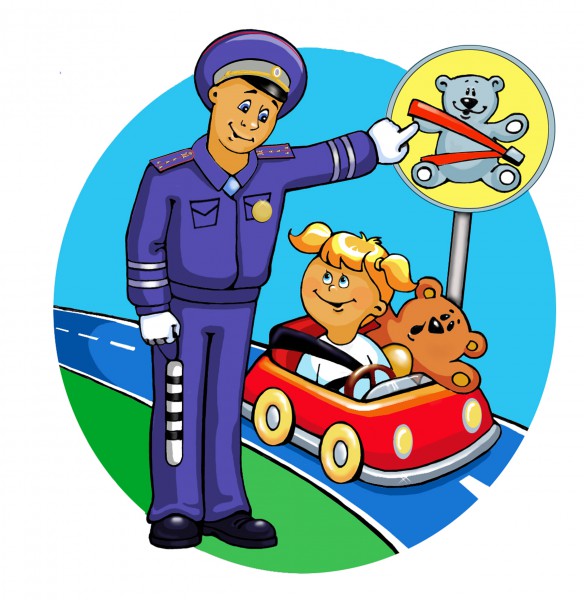 Ты выходишь на дорогу-Перехода рядом нет.Не спеши, постой немногоИ послушай наш совет:Посмотри сперва налево,Убедись, что нет машин.Перейди до середины.Тут же снова не спеши.Посмотри сперва направо.Нет машин — смелей вперед!Правила ты знаешь. Браво!Настоящий пешеход!
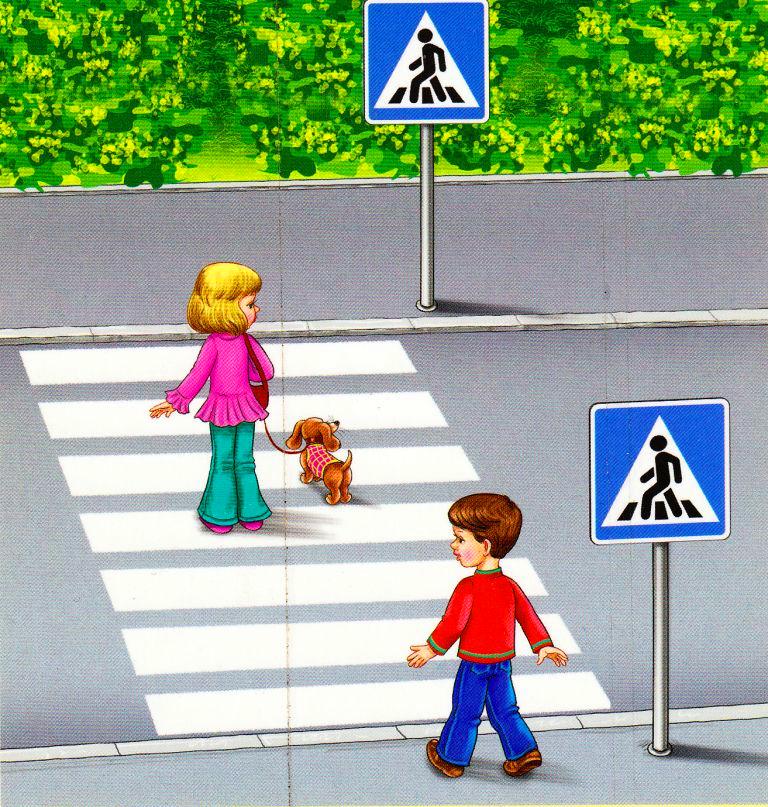 Правила дорожныеДетям знать положено!И не только твердо знать,Но еще и соблюдать!Будешь ты умен и смел,А еще здоров и цел!